De vraagnaar Bijbelsis groot.
Stichting HVC (Hulp Vervolgde Christenen)
Van Afrika…
…tot aan Azië.
Zelfs in gevangenissen verlangen mensen naar Gods Woord.
Ook onder moslims is de Heere God aan het werk!
Miljoenen vervolgde christenen 
hebben geen eigen Bijbel. 

Door het bezit van een eigen Bijbel kan de vervolging nog heviger worden.

Toch vragen ze HVC regelmatig om Bijbels.
Daarom organiseert 
Stichting HVC (Hulp Vervolgde Christenen)
de jaarlijkse potgrondactie ‘Plant een Bijbel’. 

Dankzij deze actie kon HVC al tienduizenden Bijbels uitdelen aan christenen in verdrukking.
De velden zijn wit om te oogsten…
…juist in landen waar christenen vervolgd worden.
Jullie kunnen me de keel doorsnijden, maar ik blijf christen. Ik heb de God van dit Boek leren kennen
Dit is evangelist Wicky uit India, het gezicht van Plant een Bijbel 2024
Wicky groeide op in een hindoeïstisch bergdorpje in India. 

Door Gods leiding kreeg Wicky een Bijbel: het zaad werd gestrooid.
Hij kwam tot geloof in Christus en werd gedoopt. De dorpsraad eiste dat hij diezelfde nacht nog zou vertrekken. 
Wicky gaat nu regelmatig terug om onder zijn voormalige dorpsgenoten te evangeliseren. Hij wil daar Bijbels uitdelen.
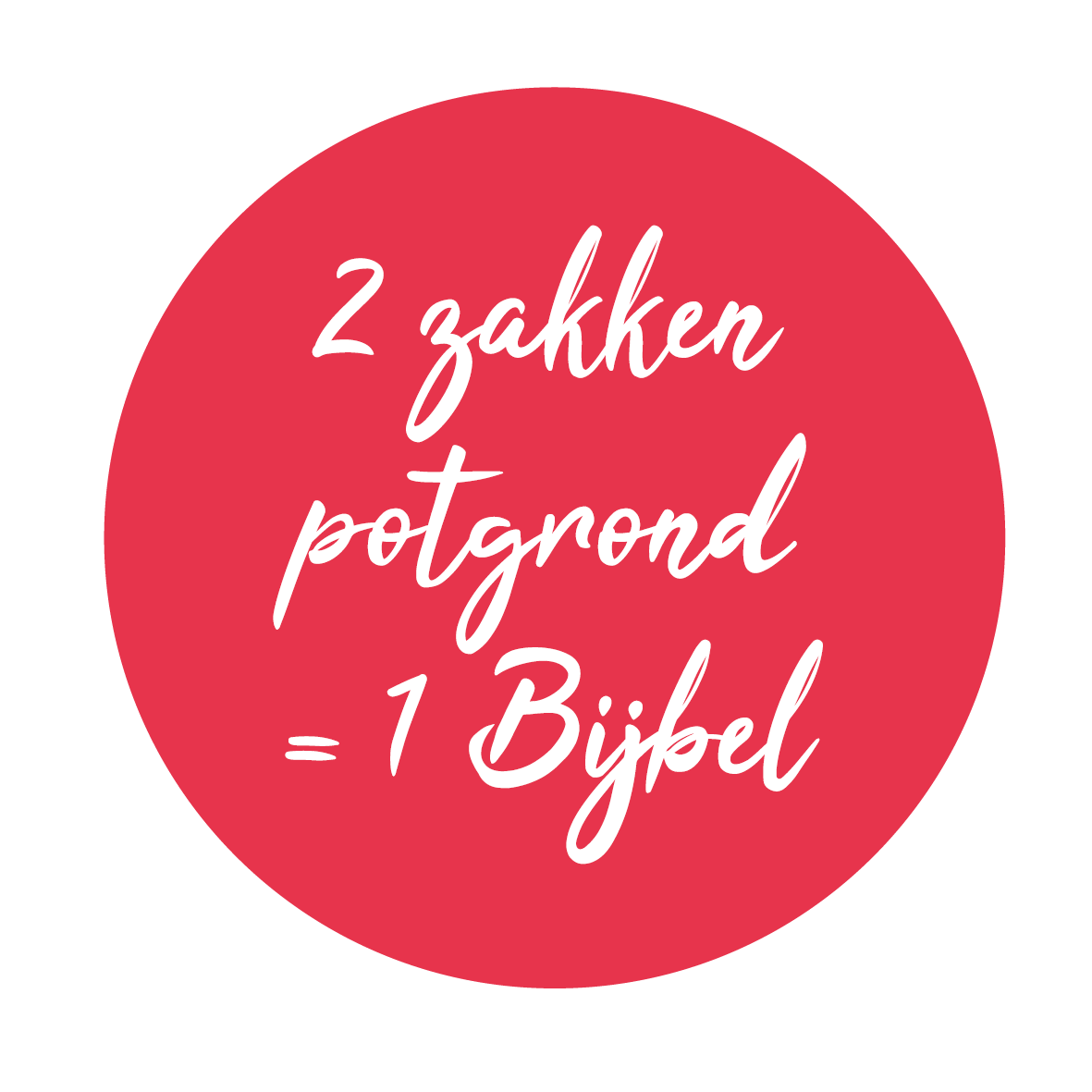 Helpt u Wicky om het Woord te delen?
Doe mee met de potgrondactie 
‘Plant een Bijbel’!

U koopt potgrond en u geeft daarmee 
een vervolgde christen een eigen Bijbel.
U kunt uw potgrond afhalen bij meer dan 175 afhaalpunten!
Doet u ook mee?Bestel op:www.planteenbijbel.nl
2 zakken potgrond = 1 Bijbel voor een vervolgde christen
Geef vervolgde christenen de kans Gods Woord te bestuderen
Dank u wel!> planteenbijbel.nl